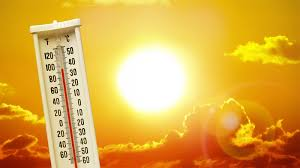 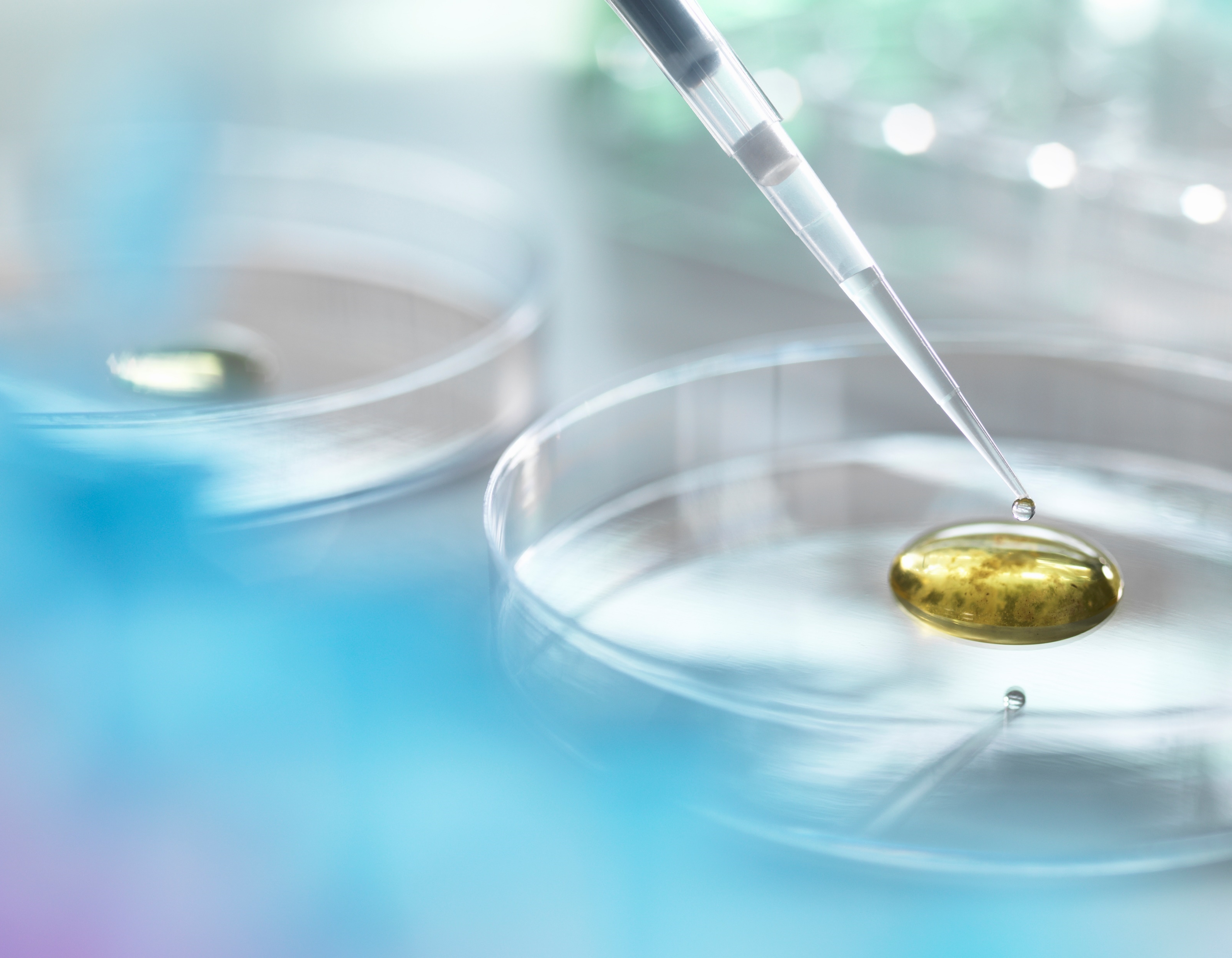 Climatology - the earth’s energy balance
© johan rich 2021 geography grade 11
Where does the earth get its energy?
2 important energy systems: Kinetic (movement) and Thermal (heat)
Kinetic – gravitation causes the earth to stay in constant motion
Thermal – sun’s incoming solar radiation (insolation)
BUT
Some thermal energy can also be lost? How? 
Terrestrial radiation = heat given off from the earth
INSOLATION
Mostly in visible spectrum, but also ultra-violet and infra-red light
UV radiation is harmful for life and most is absorbed in the upper and middle atmosphere – especially by ozone
About 30% of incoming radiation is reflected back into space by dust ash and clouds in the atmosphere
About 19% is absorbed by the atmosphere.
insolation
TERRESTRIAL RADIATION
Only about 51 % of solar heat is absorbed at the earth’s surface
Heat can be lost through : convection, conduction, reflection, evaporation and transpiration
Some heat given off is trapped in the atmosphere by “greenhouse gases” and reflected back to the earth
Two forms of heat
Sensible heat – what you can feel – doesn’t require a change of state
Latent heat – given off during changes of physical state e.g. when water vapor condenses into rain.
The energy budget
Difference between energy coming in / received  and energy going out / lost.
Heat surplus – global warming, sea levels rise, droughts, crop failures and heat waves
Heat deficit – ice ages, ice caps increase, droughts, crop failures
Equilibrium – temperature remains constant
Energy budget
Some questions to think about
How do you think the absence or presence of water and vegetation might affect retention or loss of heat energy?
What could be some typical human activities that affect the energy balance?
How do you think the amount of heat / temperature might affect other aspects of weather such as wind or precipitation (rain)